Clicker question
Do you have access to MasteringPhysics

	    A)  Yes
	    B)  No
	    C)  No, but I am confident 
                  to get it from the bookstore 
                  before Thursday January 23
Electric field and forces
Let’s reconsider Coulomb interaction
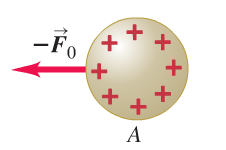 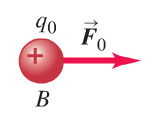 We know already
We ask:
How does particle B know that A is there to exert a force
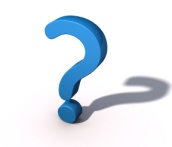 and vice versa
Answer:
The presence of charge A alters the empty space and charge 
B experiences this alteration we call electric field
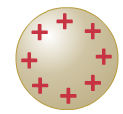 Point P
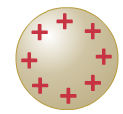 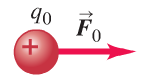 Point P
A test charge q0         at point P experiences the force
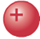 The concept of probing the electric field by the force experienced by a test charge gives rise to the definition:
The electric field E at a given point is given by the force F0 experienced by the test charge q0 divided by q0
The limit makes sure that the test charge does not affect the surrounding charge distribution
From
we realize that the electric field is a vector quantity
Vector properties of E originate from vector properties of F 0
Let’s first have a closer look to the vector properties of the Coulomb force
q0
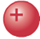 F 0
points in the direction 
of
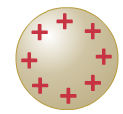 When writing:
q
z
is a unit vector pointing
in direction of
y
Everything is taken care of, including the various signs 
of both charges
x
With the full vector information about the force F0 the test charge experiences in an electric field of a point charge q we can visualize the vector character of the E-field of a point charge
E-field of a positive point charge:
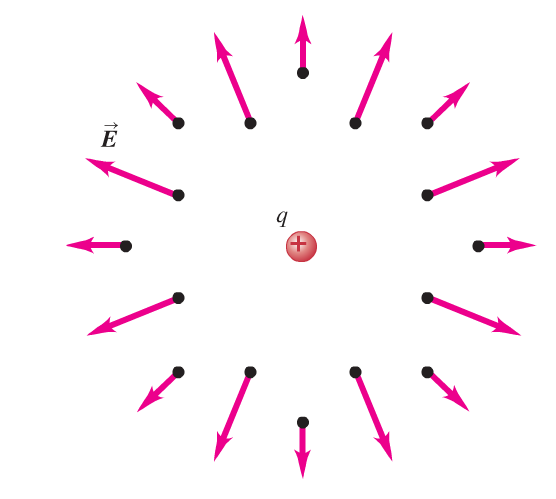 q0
q0
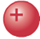 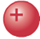 +q
z
y
x
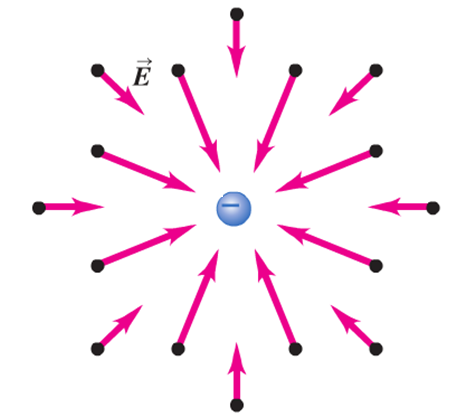 E-field of a negative point charge:
-q
is mathematically speaking a vector field
-Remember: for a 1-dimensional function we assign to every x a value f(x)
-for a vector field in 3d we assign to every point                    in 3d space
  a vector
If
independent of (x,y,z) we say the field is homogeneous
A special case is the zero electric field inside a conductor
Electrostatic fields must be zero here because otherwise they would drive a current
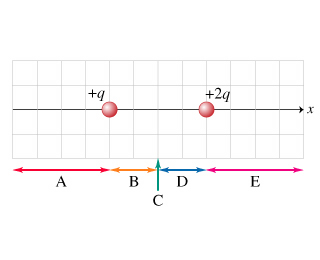 Clicker question
For the charge distribution shown in the figure indicate a region where a point exists at which the net electric field is zero

A) Region A

B) Region B

C) Point C

D) Region D

E) Region E